Calendario -- Flamingos Rosas
por Sydney Bauer
El 1 enero es el cumpleaños   de Jack Wilshere./ January 13 is Jack Wilshere’s birthday.
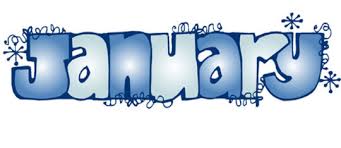 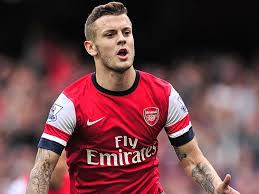 El 1 de febrero es cumpleaños   de Harry Styles. / February 1 is Harry Styles birthday.
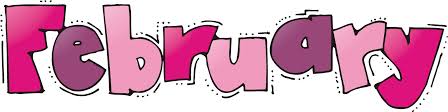 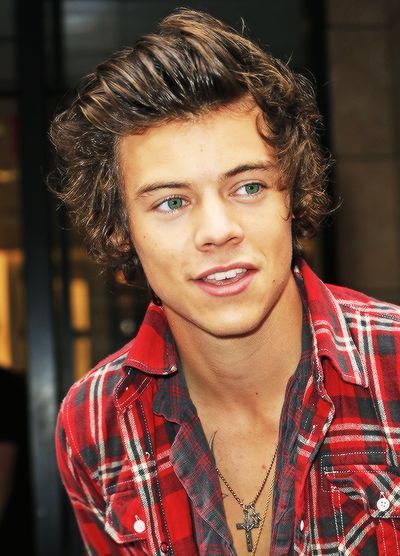 El 1 de marzo es el  cumpleaños   de Justin Bieber./ March is Justin Bieber's Birthday.
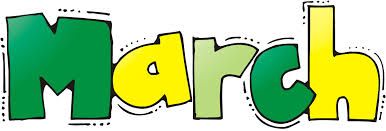 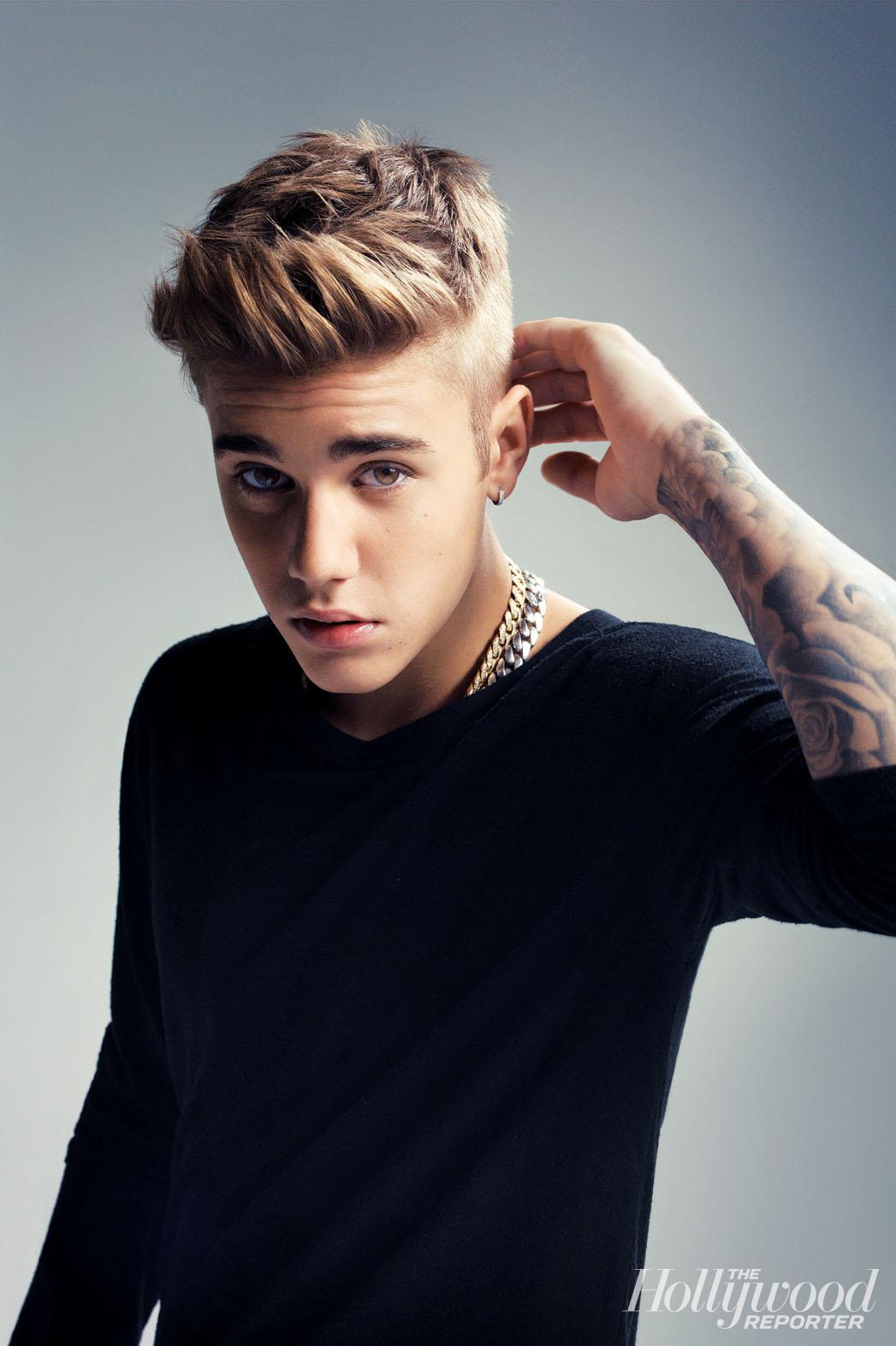 EL 1 de abril  es el cumpleaños   de Logan Paul. /April first is Logan Pauls birthday.
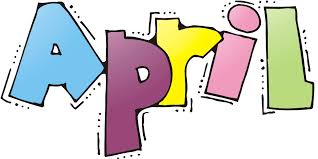 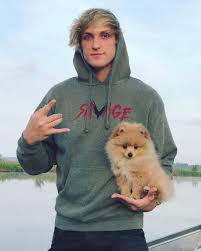 El 1 de mayo es el cumpleaños   de Tim McGraw./May first is TIm McGraws birthday.
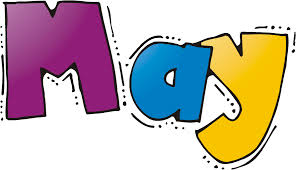 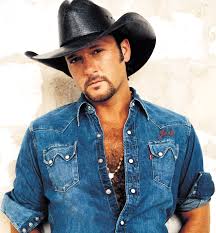 El 1 junio es el cumpleaños   de Marilyn Monroe./JUne first is Marilyn Monroe’s birthday.
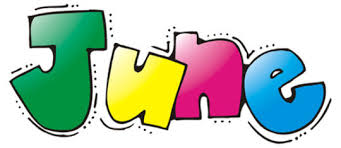 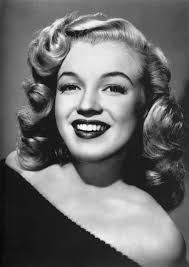 El 1 de julio es el cumpleaños   de Missy Elliot./ July first is Missy Elliott's birthday.
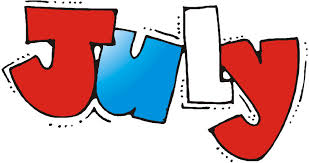 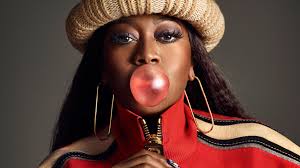 El 1 de agosto es el cumpleaños   de Theo Thomas./ August first is Theo Thomas birthday.
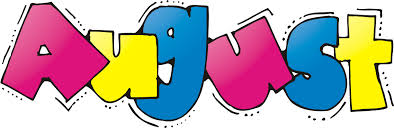 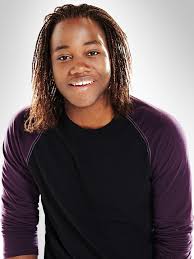 El 1 de septiembre es el cumpleaños  de Zendaya./ september 1 is Zendaya’s birthday.
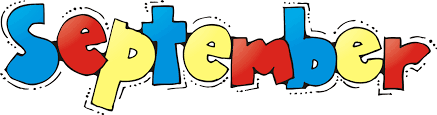 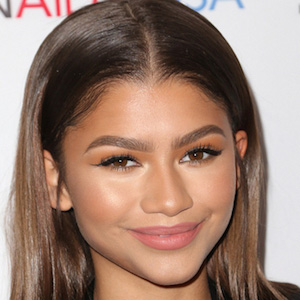 El 1 de octubre es el cumpleaños  de cabrina heine/ october 1 is Cabrina Heine’s birthday.
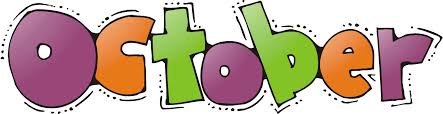 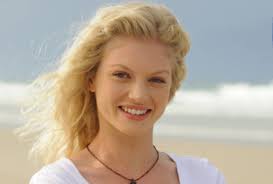 El 1 de noviembre es el cumpleaños  de Jayden Bartels. / November 1 is Jayden Bartels birthday.
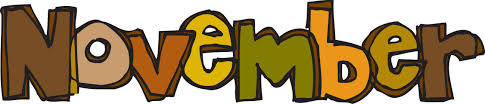 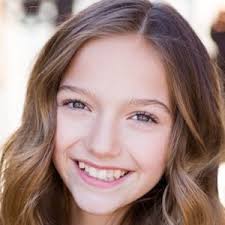 El 2 de diciembre es el cumpleaños  de Charlie Puth./ December 2 is Charlie Puth’s birthday.
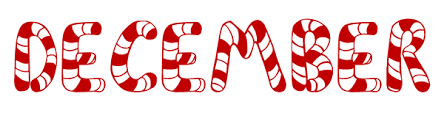 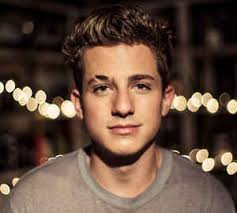